Гуманизация образования
Гуманизм – (от лат.humanitas – человечность) –принцип мировоззрения, в основе которого лежит признание безграничности возможностей человека и его способности к совершенствованию, прав личности на свободное проявление своих способностей, убеждений, утверждение блага человека как критерия оценки уровня общественных отношений.

Гуманизация – (от лат.humanus – человеческий, свойственный человеку, человеколюбивый) – принцип, основанный на отношении к человеку как к высшей ценности, на признании права ребёнка на свободное развитие и проявление своих способностей.

Гуманизация образования – система мер, направленных на приоритетное развитие общекультурных компонентов в содержании образования и технологии обучения, ориентированных на совершенствование личности, занимающей центральное место в структуре общественных отношений.
В ряду основных принципов, на которых основывается государственная политика и правовое регулирование отношений в сфере образования важное место занимают гуманистический характер  образования, приоритет жизни и здоровья человека, прав  и  свобод  личности, свободного развития личности, воспитание взаимоуважения, трудолюбия, гражданственности, патриотизма,   ответственности,   правовой   культуры,    бережного отношения   к   природе   и   окружающей    среде,    рационального  природопользования.
Закономерности 
гуманизации образования
Взаимодействие растущего человека со взрослыми и социальной средой, взаимодействие человека с миром;

Ориентация на развитие личности;

Учащийся выступает субъектом обучения;
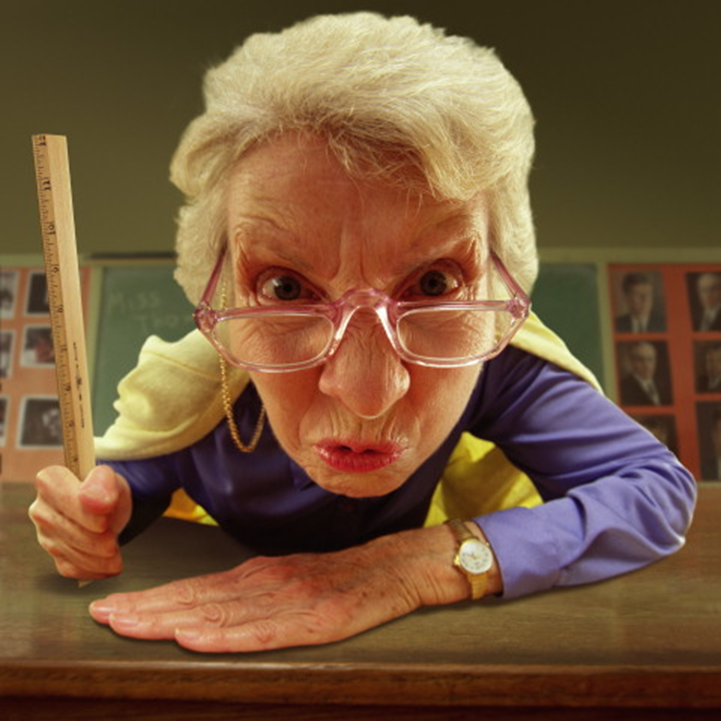 Развитие личности в гармонии с общечеловеческой культурой;

Учёт культурно-исторических традиций народа;

Разнообразность и
продуктивность 
значимой 
деятельности;

Принцип 
диалогического 
подхода, позиция 
сотрудничества;
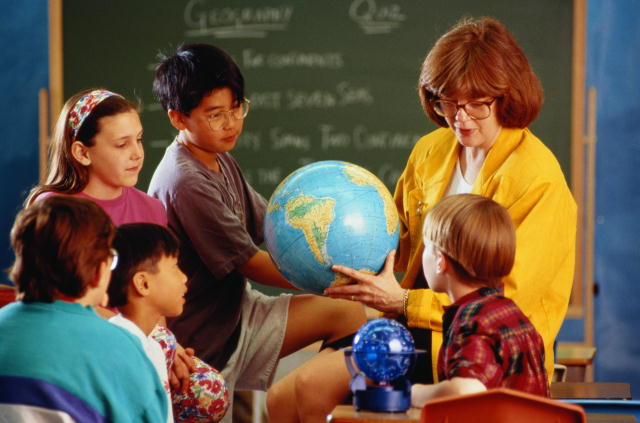 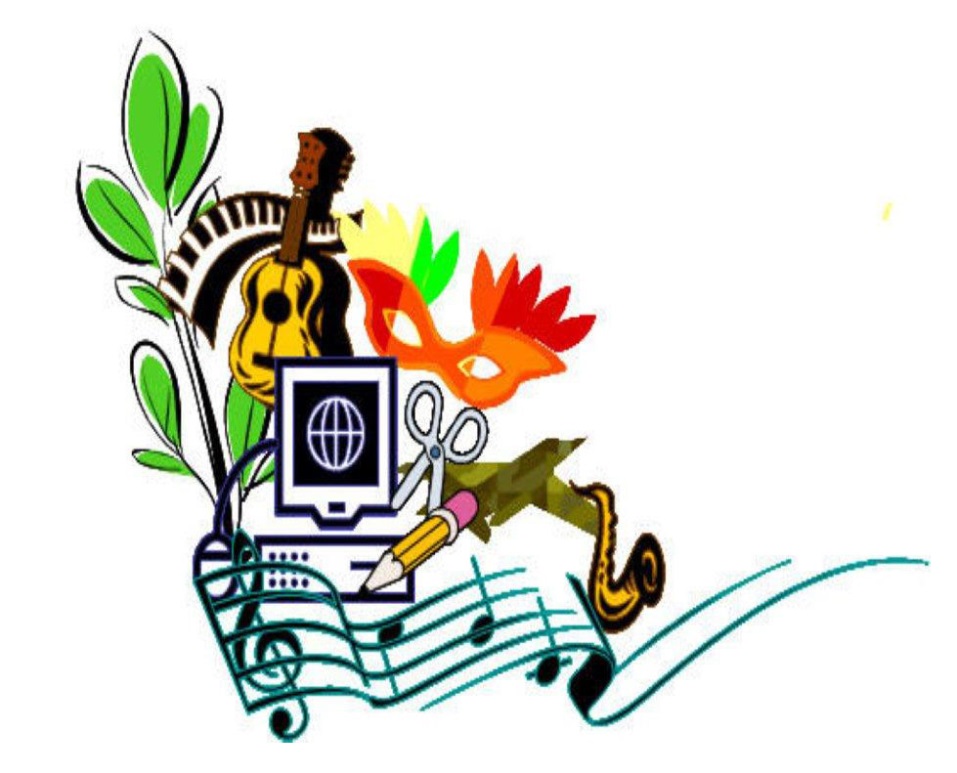 Творческая 
направленность 
образовательного 
процесса;

Принцип 
профессионально-этической взаимоответственности.
Гуманистический характер среднего и высшего профессионального образования предполагает системное включение дисциплин гуманитарного цикла в естественно-научное и техническое образование, т. е. его гуманитаризацию. 
В то же время гуманизация 
гуманитарного образования предусматривает включение дисциплин естественно-научного цикла в подготовку специалистов гуманитарного профиля.
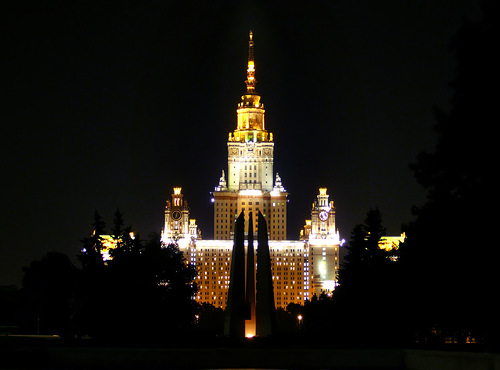 Подобный процесс гуманизации профессионального образования способствует формированию у будущих специалистов более полной и адекватной картины мира, что соотносится с общей целью образования человека (развитием личности) и результатом образования - общей образованностью, общей и профессиональной культурой специалиста.
Гуманистический характер образования меняет саму природу образовательной педагогической среды, наполняя ее духом сотрудничества, сотворчества, развития человека.
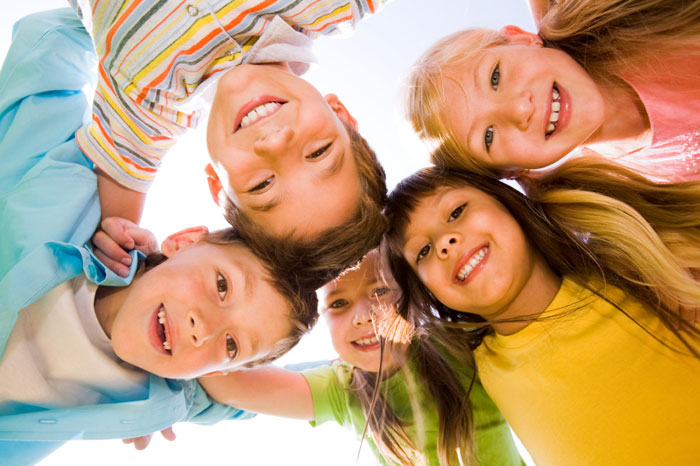 Гуманистический характер образования означает не только личностную ориентированность на обучающегося, но и предполагает субъектно-субъектную схему педагогического взаимодействия, в процессе которого ученик выступает как самостоятельный, активный, свободный деятель, субъект и партнер общения, а не как пассивный объект обучения.
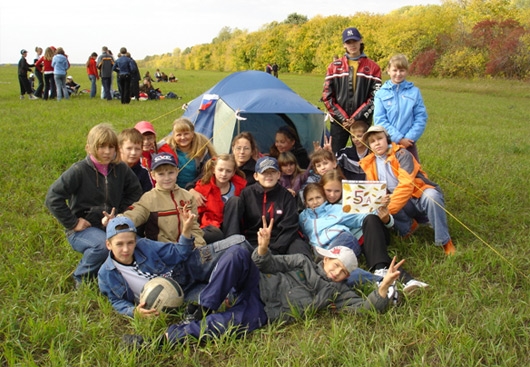 Истинная гуманность педагогики заключается в том, чтобы беречь радость и счастье, на которое имеет право ребёнок
Сухомлинский Василий Александрович
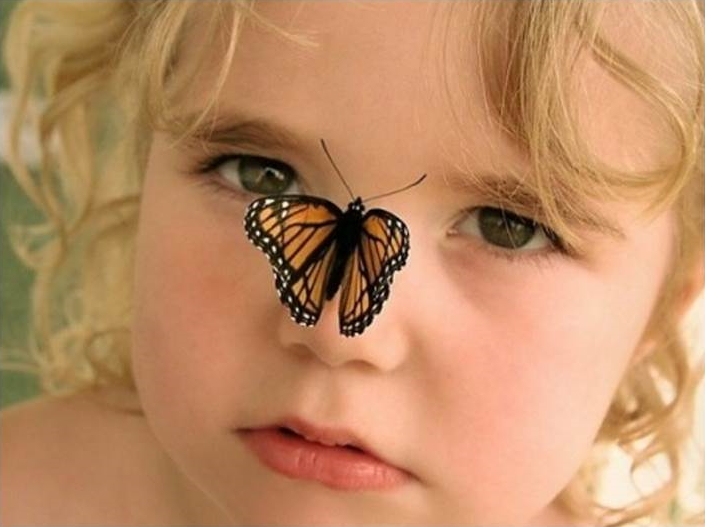 Используемые материалы
http://pravo.gov.ru
http://nsportal.ru
http://murzim.ru/nauka/pedagogika/obwaja-pedagogika/26573-principy-gosudarstvennoy-politiki-v-oblasti-obrazovaniya.html